Развитие международного аэропорта Новокузнецк им. Б.В. Волынова
НОВОКУЗНЕЦК, 2023
ПЕРСПЕКТИВЫ РОСТА РАХ А/П НОВОКУЗНЕЦК
Аэропорт Новокузнецк демонстрирует динамичный рост перевозок в последние годы, а курорт Шерегеш становится важным центром внутреннего туризма. Аэропорт Новокузнецк стимулирует сохранение достигнутых темпов роста и работает над дальнейшим расширением маршрутной сети, что позволит к 2027 году выйти на пассажиропоток в 1 млн. человек.
Прогноз роста пассажиропотока а/п Новокузнецк, 
тыс. пасс.
Факторы роста пассажиропотока а/п Новокузнецк
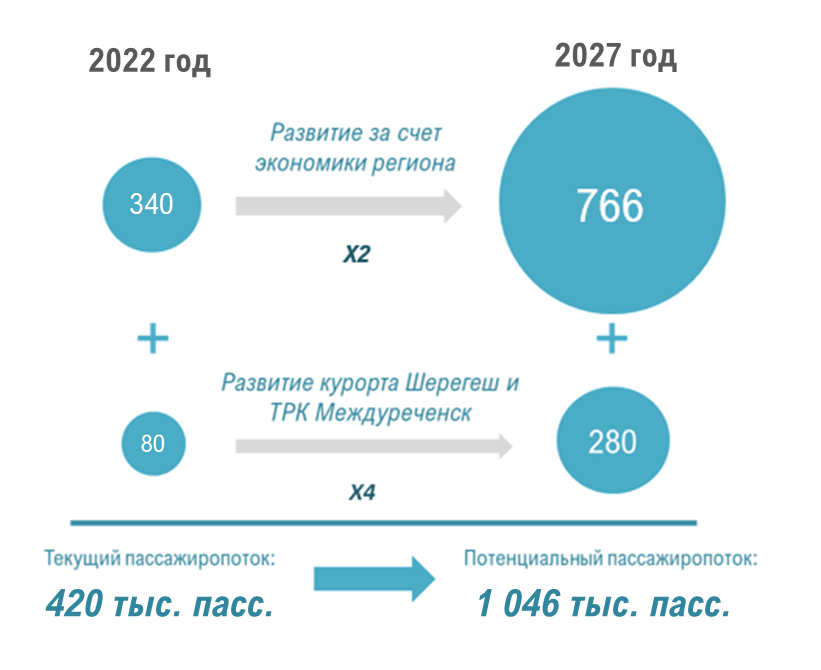 2027 год
2022 год
Среднегодовой темп роста 2023-2027
340
19,9%
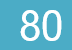 420 тыс. пасс.
1 046 тыс. пасс.
Приход новой команды а/п Новокузнецк
2
1
МАРШРУТНАЯ СЕТЬ А/П НОВОКУЗНЕЦК
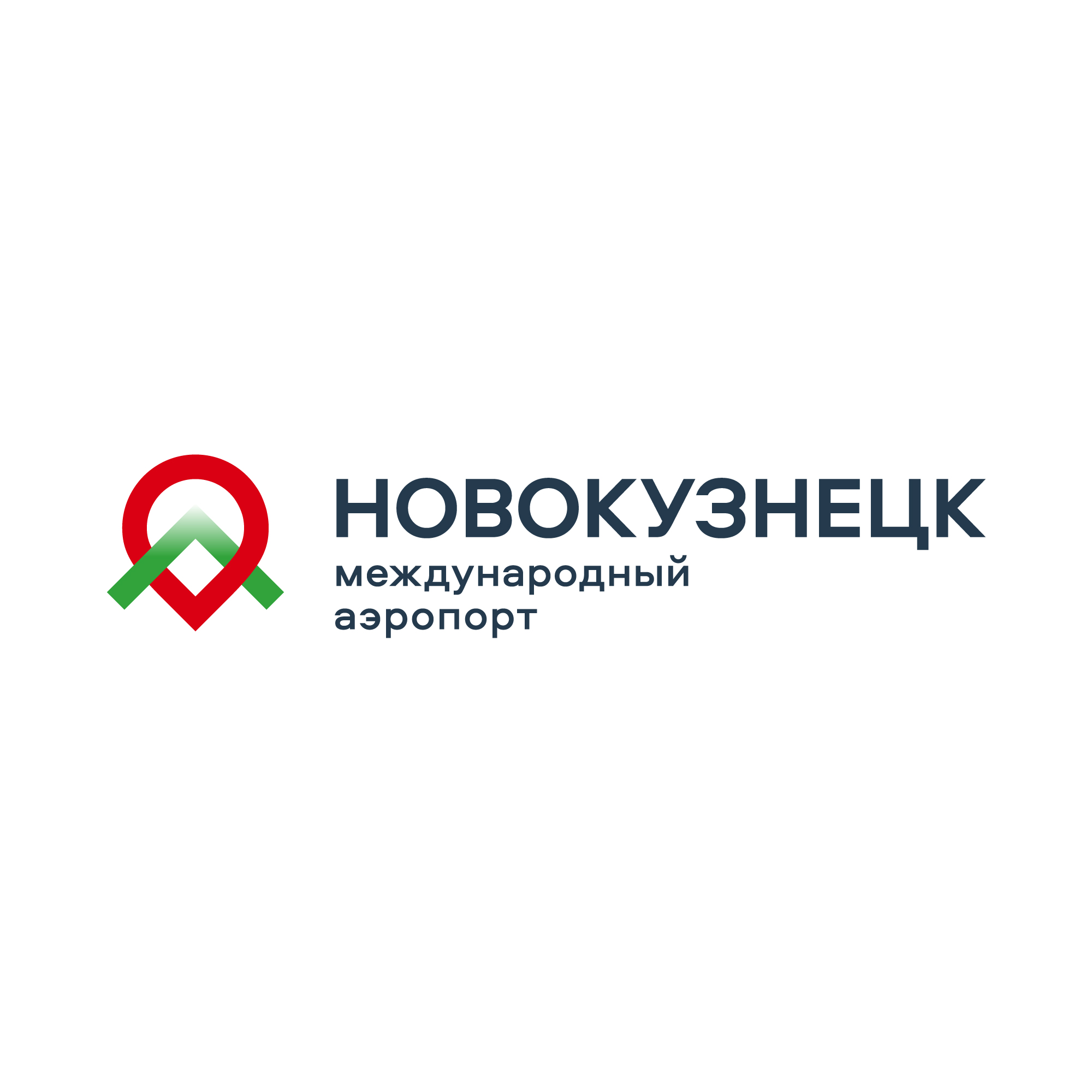 Действующая маршрутная сеть а/п Новокузнецк и перспективы развития
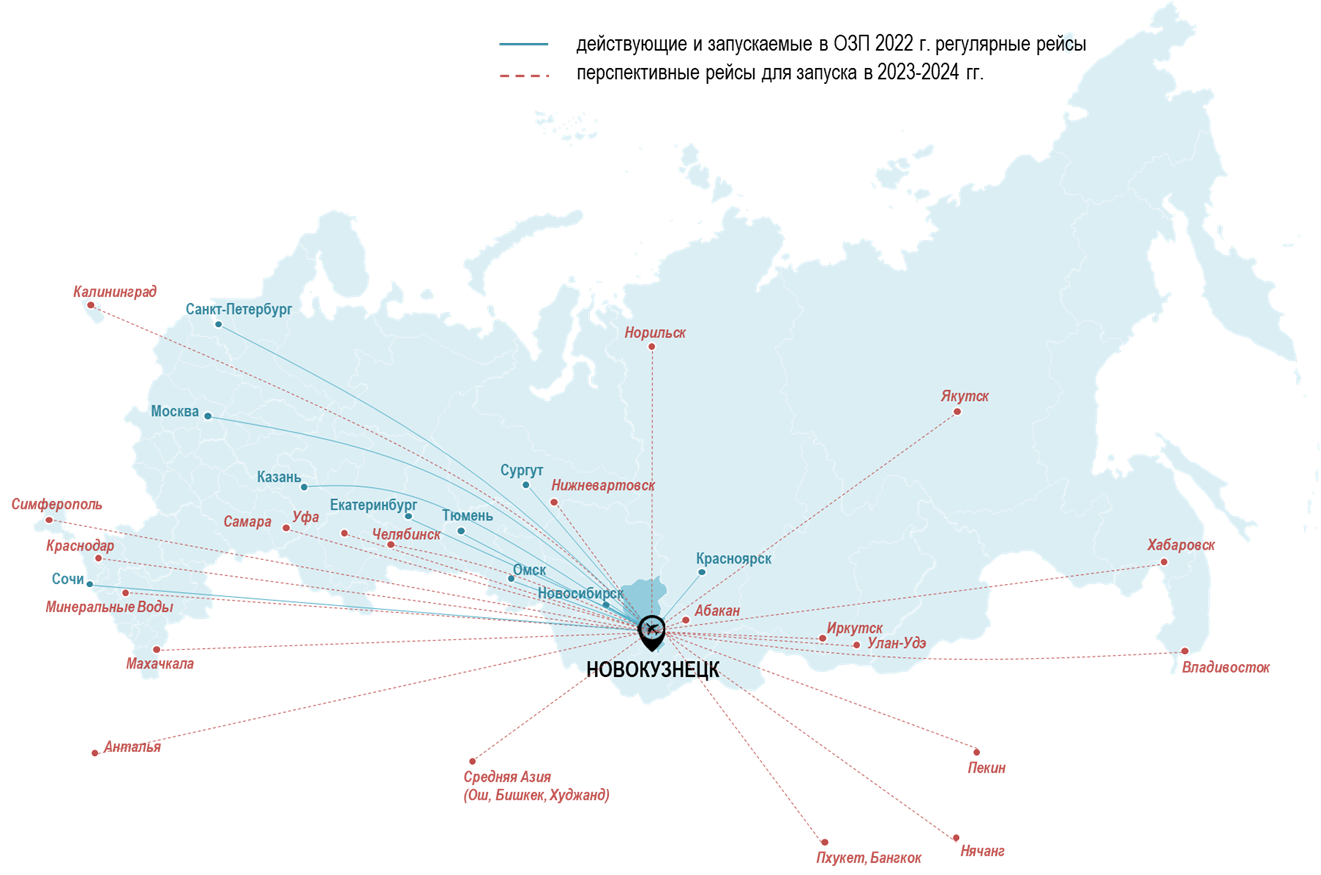 3
1
НОВЫЙ АВК А/П НОВОКУЗНЕЦК
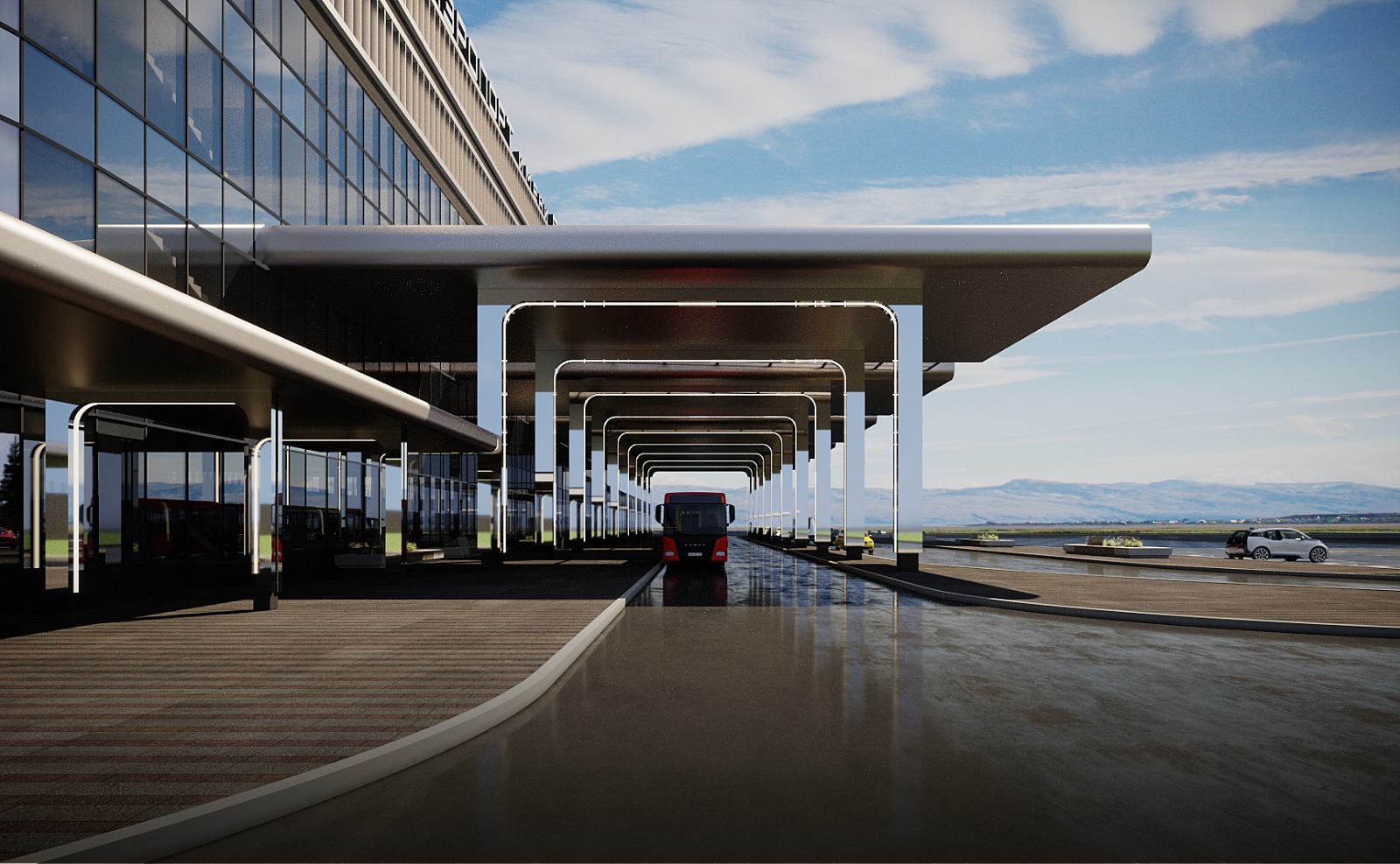 Параметры нового аэровокзального комплекса:
19,5 тыс. м2 - площадь терминала;
580 пасс/час - пропускная способность;
3 телескопических трапа;
2 выхода на посадку к перронным автобусам;
2 бизнес-зала: ВВЛ (155 м2), МВЛ (116 м2).
Общий объем инвестиций в проект - 6,5 млрд. руб.
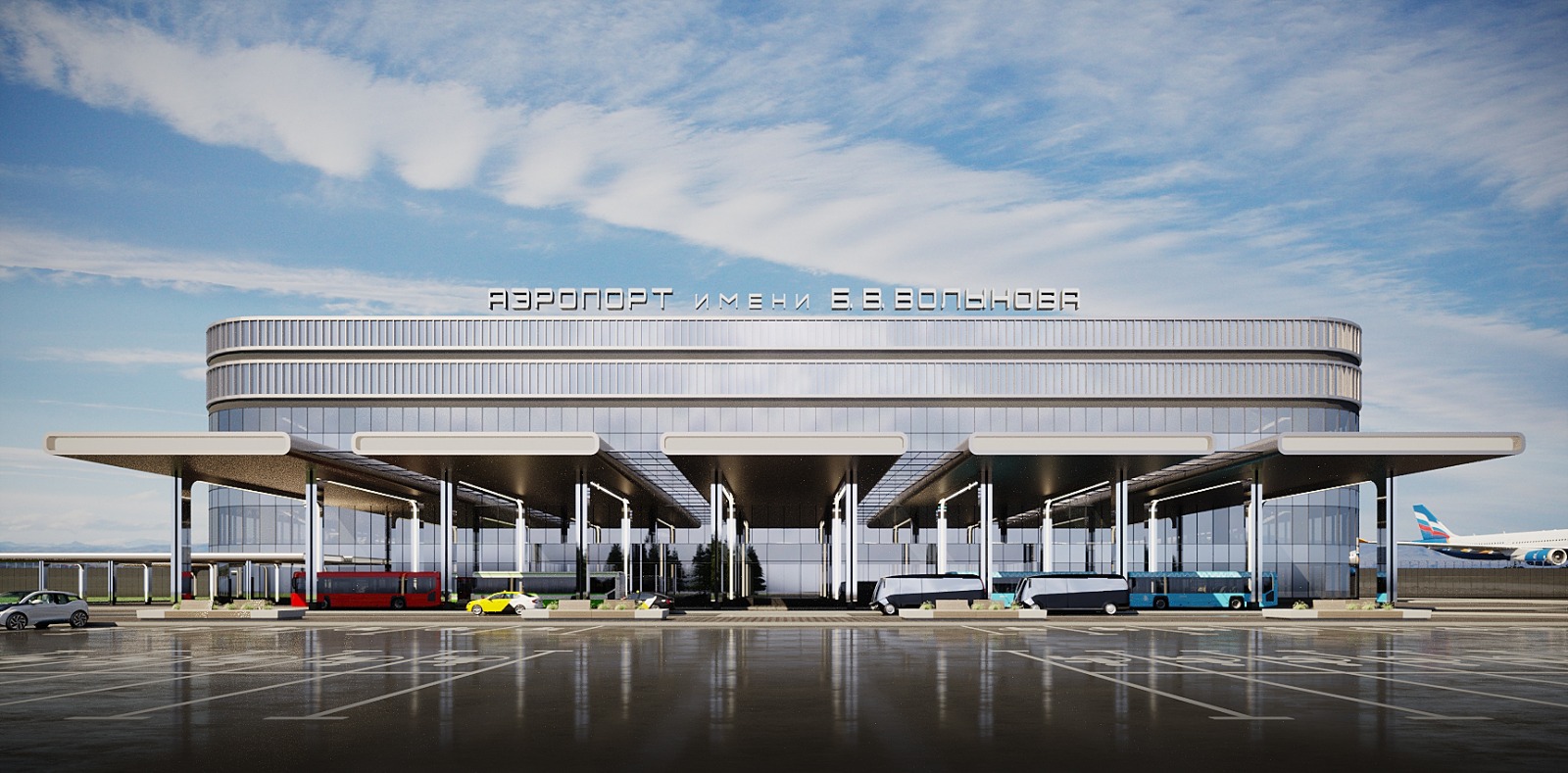 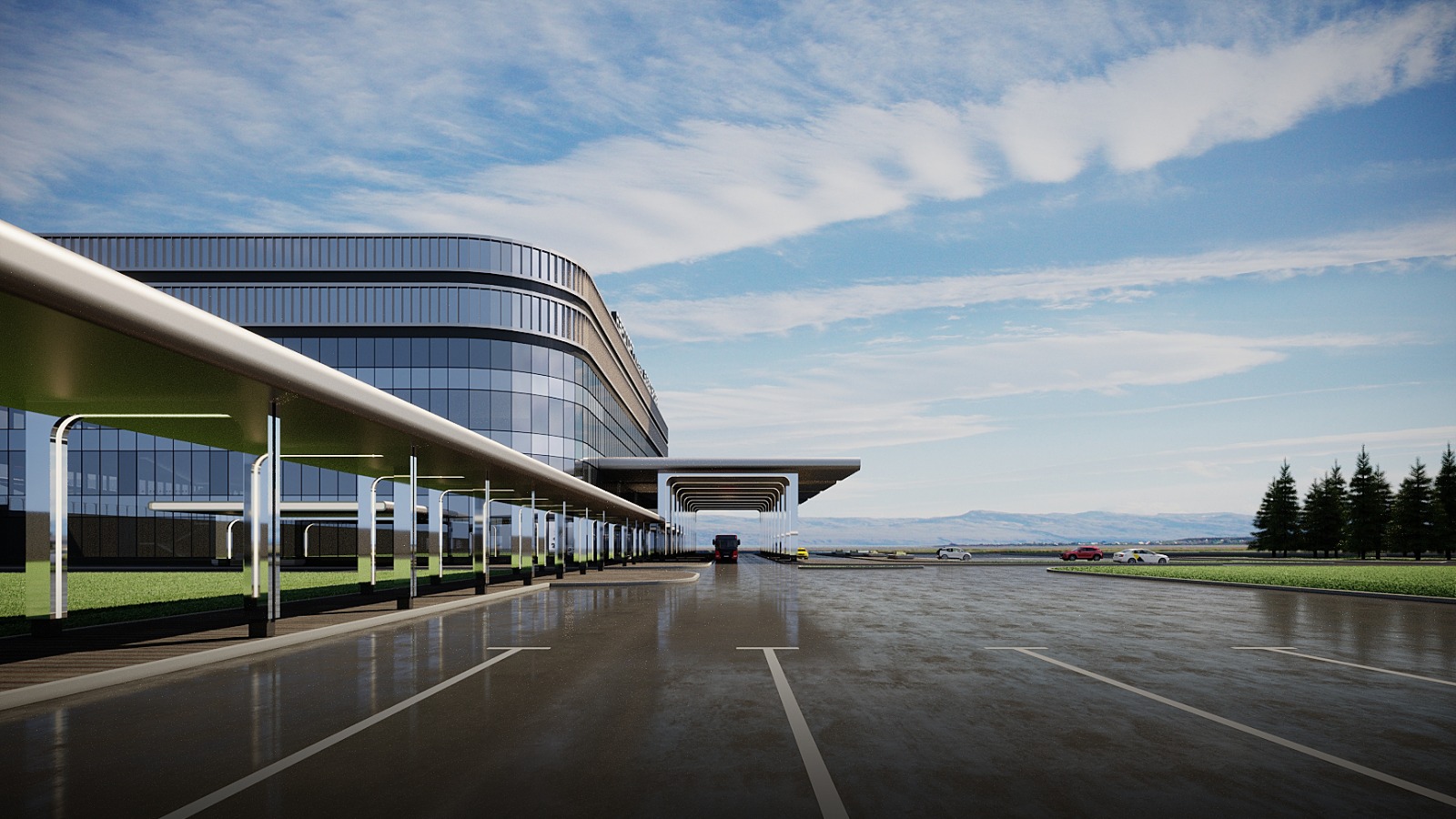 4
1
УДАЛЕННЫЙ БАГАЖНЫЙ ТЕРМИНАЛ ШЕРЕГЕШ
Цель проекта:
предложить удобный для пассажиров варианта доставки багажа (в т.ч. горнолыжное оборудование) напрямую из аэропорта вылета до курорта Шерегеш и обратно.
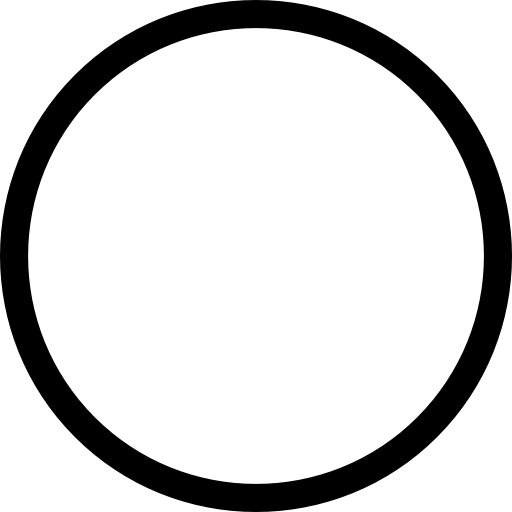 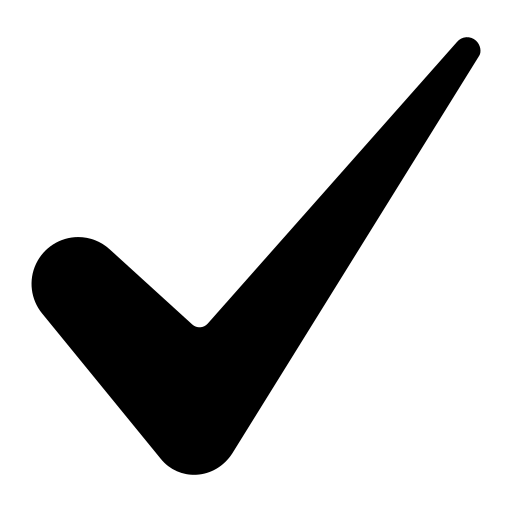 Партнеры проекта
Развитие туристического центра Шерегеш;
Повышение уровня обслуживания пассажиров – создание «филиала» аэропорта Шерегеш.
Цель проекта
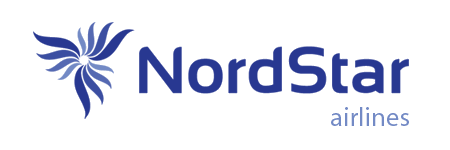 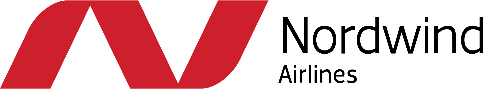 Услуги
Регистрация пассажиров;
Регистрация и трансфер багажа;
Сдача/получение багажа.
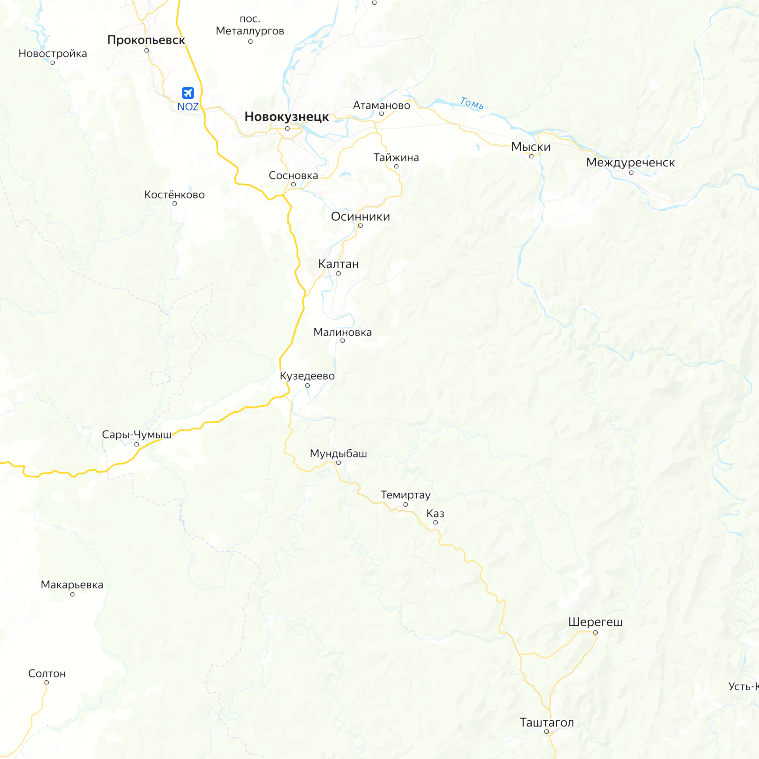 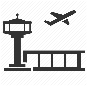 Аэропорт Новокузнецк
Новосибирск
Москва
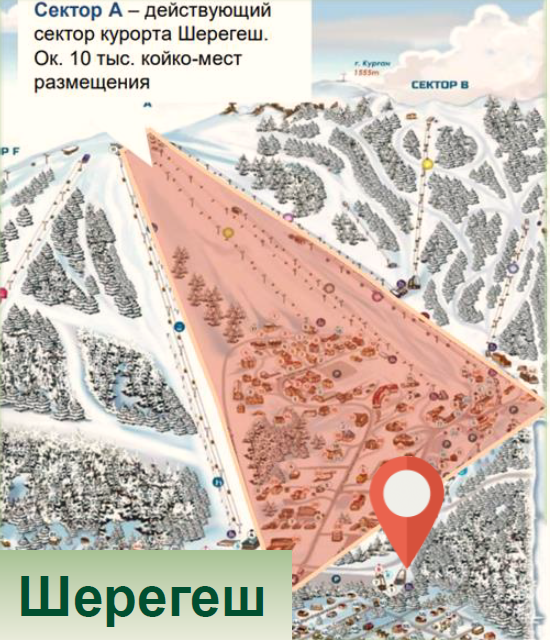 Каналы продаж
Сайт авиакомпании
Трансфер багажа
Удаленный терминал
Шерегеш
5
1
МУЛЬТИМОДАЛЬНЫЕ ПЕРЕВОЗКИ
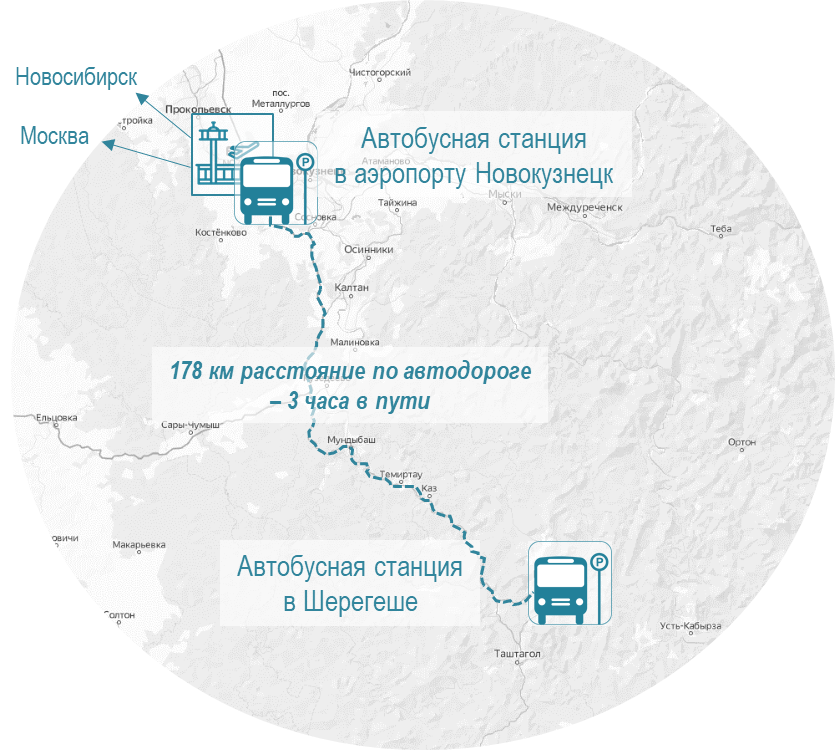 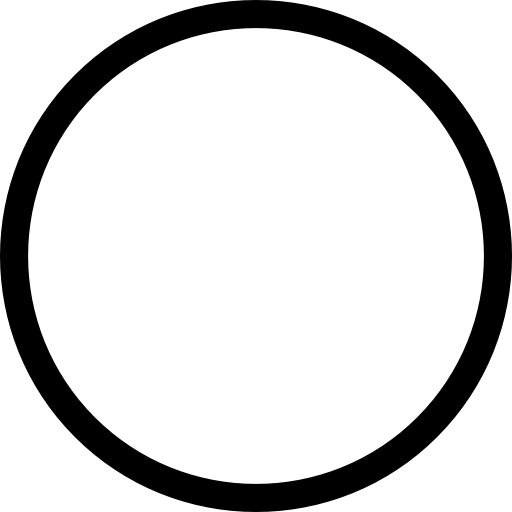 Цель проекта:
организация комфортного трансфера прилетающих в аэропорт Новокузнецка туристов до курорта Шерегеш и обратно
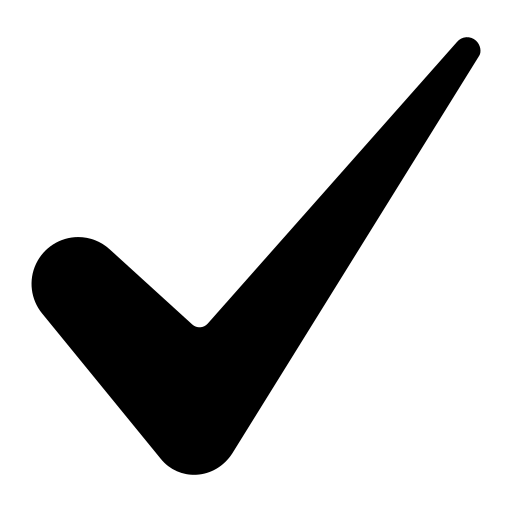 а\п Новокузнецк – Курорт «Шерегеш» – а/п Новокузнецк
Осуществление перевозки пассажиров
Заказ/оплата услуги
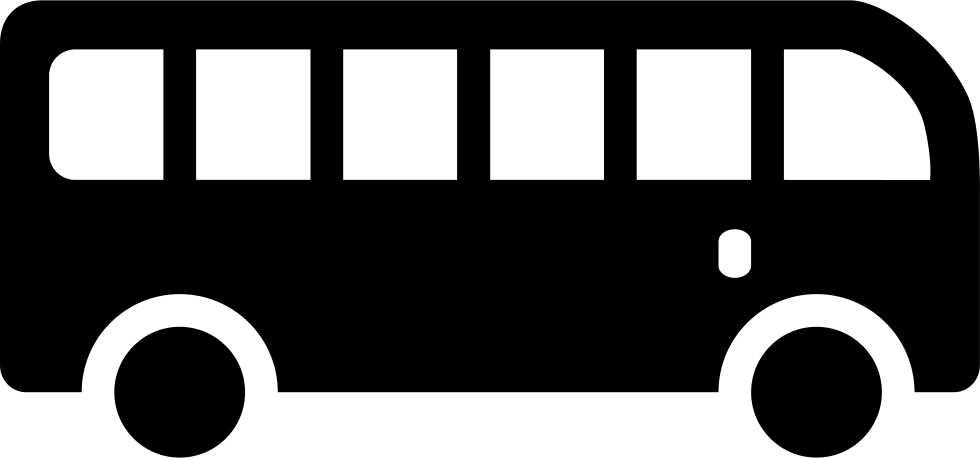 +
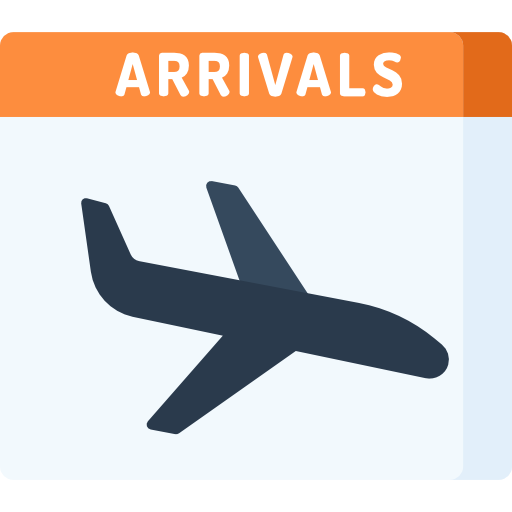 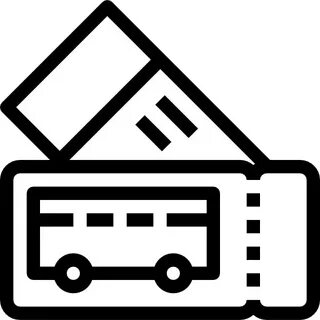 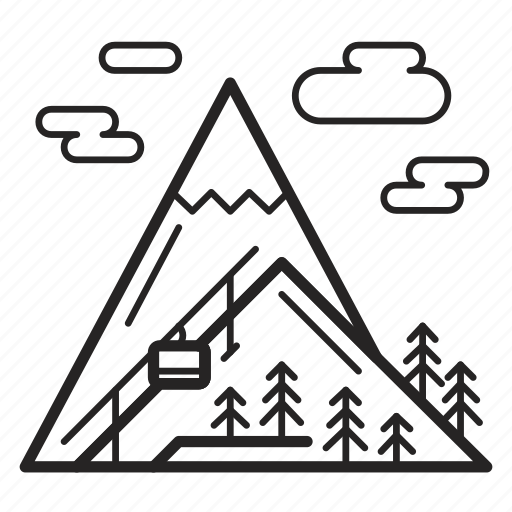 Размещение в автобусе.
Отправление с привокзальной площади а/п Новокузнецк.
Расписание синхронизировано с прилетом рейса
Приобретение онлайн 
при покупке авиабилетов 
у агента авиакомпании
Прибытие в 
а/п Новокузнецк
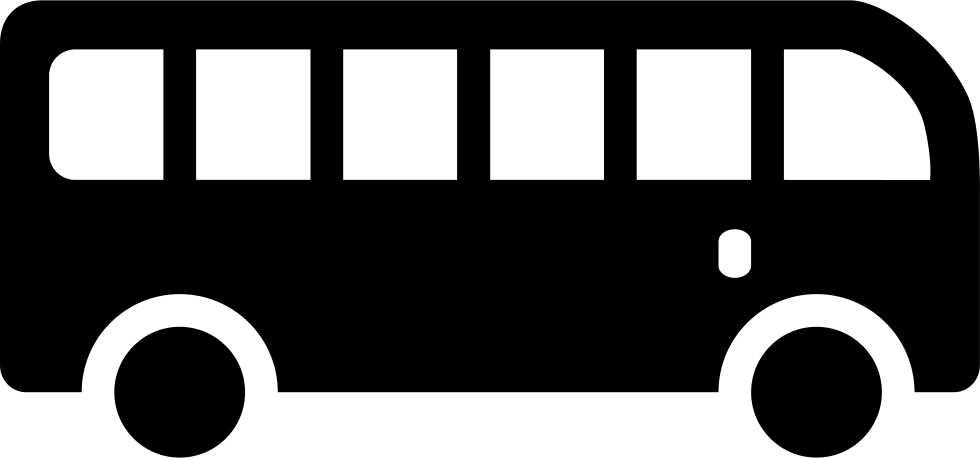 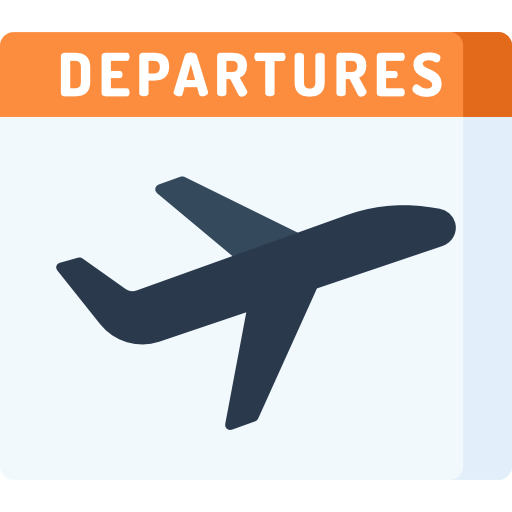 Точка доставки: сервисный центр «Белка» Шерегеш
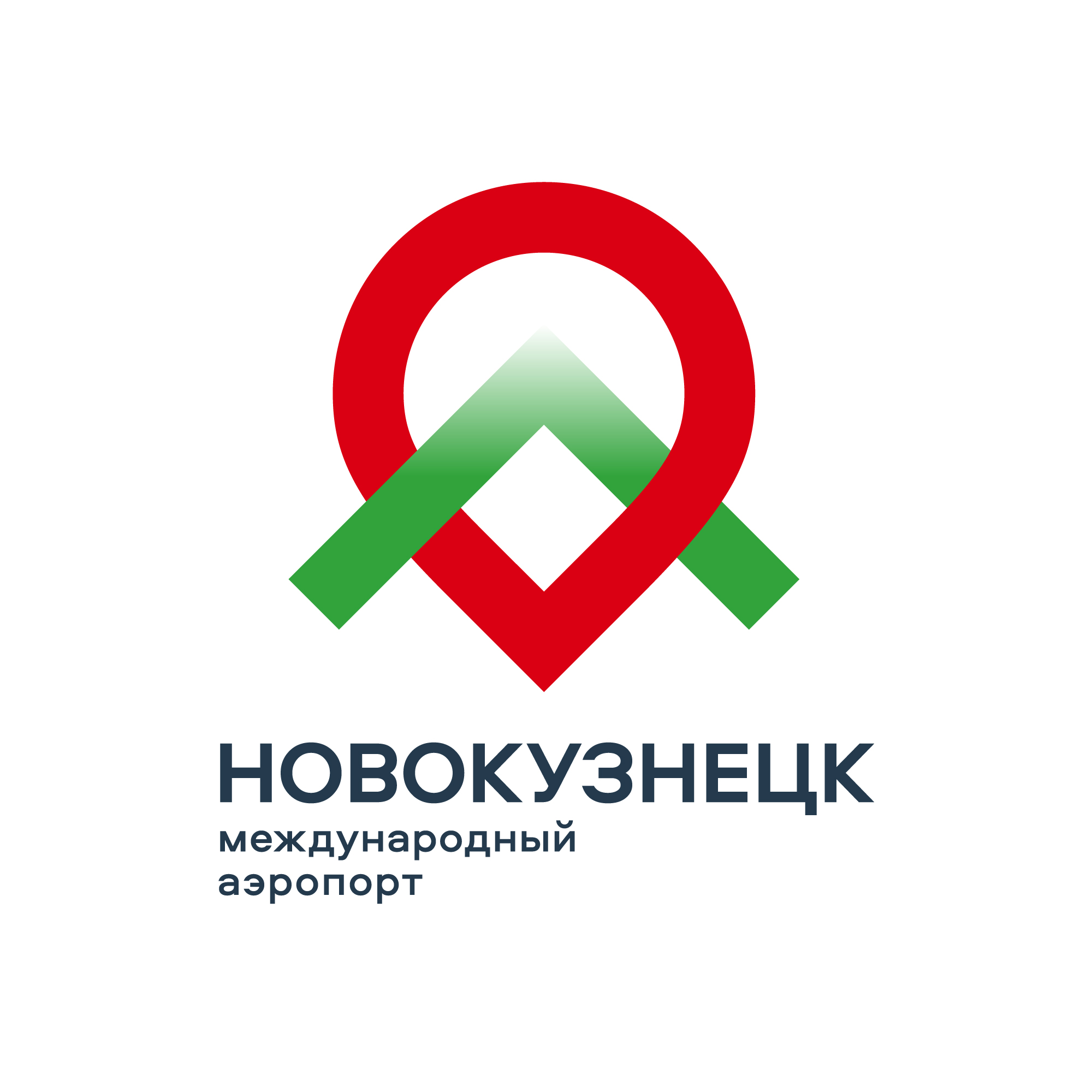 Размещение в автобусе.
Отправление от сервисного центра «Белка»
Расписание синхронизировано с вылетом рейса
Вылет из 
а/п Новокузнецк
1
6
Задавая новую высоту!
Кирилл Ермаков, 
Генеральный директор
ООО «АЭРОКУЗБАСС», 
Тел: +7 (384) 399-34-44 (доб.2218)
e-mail: reception@aerokuz.ru